Casse-tête des allumettes

Disposez 16 allumettes pour créer cinq carrés, comme dans cette figure :




Défi : Déplacez quatre allumettes pour créer quatre carrés de même taille.
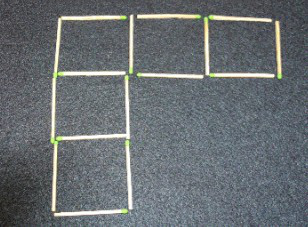